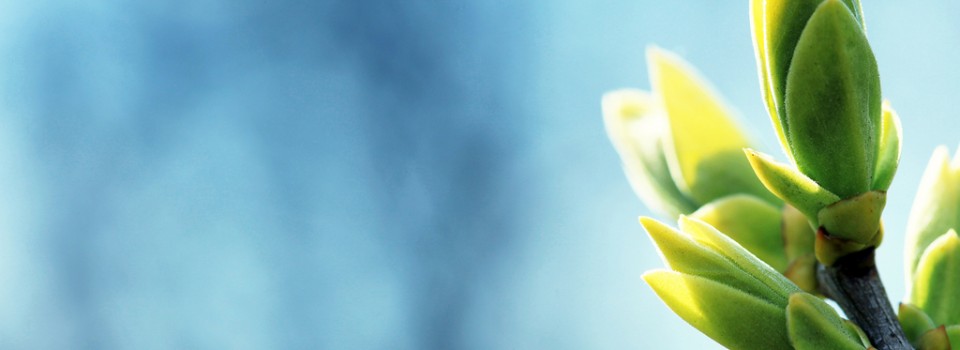 OMICS Group
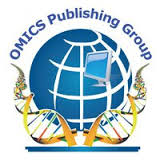 OMICS Group International through its Open Access Initiative is committed to make genuine and reliable contributions to the scientific community. OMICS Group hosts over 400 leading-edge peer reviewed Open Access Journals and organizes over 300 International Conferences annually all over the world. OMICS Publishing Group journals have over 3 million readers and the fame and success of the same can be attributed to the strong editorial board which contains over 30000 eminent personalities that ensure a rapid, quality and quick review process. OMICS Group signed an agreement with more than 1000 International Societies to make healthcare information Open Access.
Contact us at: contact.omics@omicsonline.org
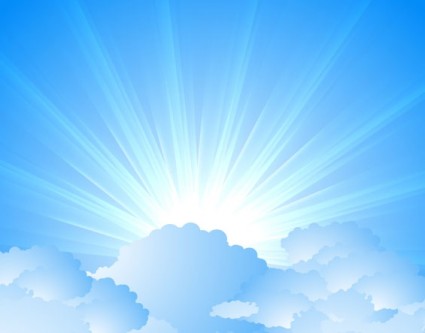 OMICS Journals are welcoming Submissions
OMICS Group welcomes submissions that are original and technically so as to serve both the developing world and developed countries in the best possible way.
OMICS Journals  are poised in excellence by publishing high quality research. OMICS Group follows an Editorial Manager® System peer review process and boasts of a strong and active editorial board.
Editors and reviewers are experts in their field and provide anonymous, unbiased and detailed reviews of all submissions.
The journal gives the options of multiple language translations for all the articles and all archived articles are available in HTML, XML, PDF and audio formats. Also, all the published articles are archived in repositories and indexing services like DOAJ, CAS, Google Scholar, Scientific Commons, Index Copernicus, EBSCO, HINARI and GALE.
For more details please visit our website: http://omicsonline.org/Submitmanuscript.php
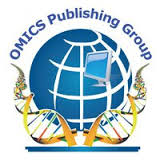 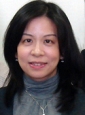 ISSN: 2329-891X
Journal of Tropical Diseases & public Health
Dr. Chia Ching ChenEditor-in-Chief
Professor
EdD., New York Medical College
USA
		.
Biography
Dr. Chen is an Associate Professor in the Department of Epidemiology and Community Health and Director of Health Education Graduate Program at New York Medical College School of Health Sciences and Practice and Institute of Public Health, New York, USA. 
Dr. Chen was trained in behavioral sciences and received M.A., M.S., and Ed.D. degrees at Columbia University and is a Certified Health Education Specialist (CHES) credentialed by the National Commission for Health Education, as well as a Sexual Risk Avoidance Specialist (SRAS) credentialed by the National Abstinence Education Association.
Research Interest
Much of Dr. Chen experiences have focused on applying rigorous behavioural and social research methods to the planning, implementation, and evaluation of community-based public health and human services. 
Her current project is to implement abstinence-only program in Yonkers public schools in New York with Hispanic and African-American youth. The program’s overall goals are to promote health among high-need and low-income urban youth. 
Through a translational research, the project seeks to bring theory-based strategies and practices to benefit the lives of people in the communities.
Recent Publications
http://www.ncbi.nlm.nih.gov/pubmed/24424284
http://www.ncbi.nlm.nih.gov/pubmed/22579751
http://www.ncbi.nlm.nih.gov/pubmed/20560144
http://www.ncbi.nlm.nih.gov/pubmed/21241657
Public Health
An Introduction
Public Health Accomplishments: A Field That Makes A Difference
Technology, science, the arts: Lots of disciplines improve and enrich our lives. 
But none can match public health in extending the length – and improving the quality – of life in the United States over the past century.
Increased Years of Life
.
*
1900  1910  1920  1930  1940  1950  1960  1970  1980  1990  2000
Increase in age
Mostly through the accomplishments of public health. 
Five of the 30 years can be attributed to improvements in medicine and drugs. 
The other years are due to various public health initiatives.
Increase in Life Expectancy
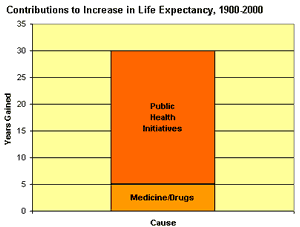 Maintenance of Public Health
Vaccination 
Motor-vehicle safety 
Safer workplaces 
Control of infectious diseases
Decline in deaths from coronary heart
disease and stroke 
Safer and healthier foods 
Healthier mothers and babies 
Family planning
The Evolving Need for Public Health 1700s-1800s
The Age of Industrialization
People moved from the farms to the cities
Small pox inoculations - Lady Mary Wortley Montagu
Development of the smallpox vaccine - Edward Jenner
Introduction of epidemiology – John Snow
The Germ Theory of Disease - Louis Pasteur 
The four postulates of infectious disease – Robert Koch
The unhealthy conditions of New York City tenements – Lillian Wald
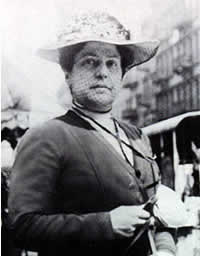 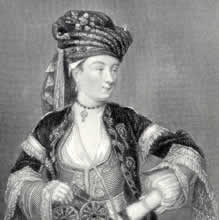 Lillian Wald
Lady Mary Wortley Montagu
The Evolving Need for Public Health 1900s to the Present
1918 Influenza Pandemic
In 1964, the U.S. Surgeon General report on cigarette smoking and its connection with cancer
In 1981, the HIV-AIDS virus was first recognized
In 1990, as awareness of the relationship between diet and disease increased
In 2001, the threat of bioterrorism
Public Health Today
“Old” infectious diseases, such as tuberculosis, rear their ugly heads with new, more virulent strains, 
“Newer” diseases, such as West Nile virus and Severe Acute Respiratory Syndrome (SARS), have emerged. 
Infectious agents can travel faster – and farther – than ever before
“Chronic” conditions, such as diabetes, heart disease, cancer and obesity, have become the leading causes of death and disability.
Public Health Today (Continued)
The anthrax crisis of 2001
Sudden Acute Respiratory Syndrome (SARS)
Monkey virus
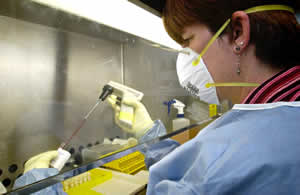 Goals of Healthy People 2010
Goal 1: Increase quality and years of healthy life
	Help individuals of all ages to increase life expectancy and improve their quality of life.
Goal 2: Eliminate health disparities
	Help our nation eliminate health disparities among different segments of our population.
What Are the Leading Health Indicators? (continued)
Physical Activity  
Overweight and Obesity  
Tobacco Use  
Substance Abuse  
Responsible Sexual Behavior  
Mental Health  
Injury and Violence  
Environmental Quality  
Immunization  
Access to Health Care
Who is Responsible for the Public’s Health?
Government agencies
federal, 
state and 
local 
Non-governmental agencies, such as non-profit organizations.
Healthy People 2020
The four overarching goals:- 
Attain high-quality, longer lives free of preventable disease, disability, injury, and premature death;
Achieve health equity, eliminate disparities, and improve the health of all groups;
Create social and physical environments that promote good health for all; and
Promote quality of life, healthy development, and healthy behaviors across all life stages
2020 LHI Topics
The Leading Health Indicators are composed of 26 indicators organized under 12 topics.  The Healthy People 2020 Leading Health Indicators are:
Access to Health Services
Persons with medical insurance (AHS-1.1)
Persons with a usual primary care provider (AHS-3)
Clinical Preventive Services
Adults who receive a colorectal cancer screening based on the most recent guidelines (C-16)
Adults with hypertension whose blood pressure is under control (HDS-12)
Persons with diagnosed diabetes whose A1c value is >9 percent (D-5.1)
Children aged 19 to 35 months who receive the recommended doses of DTaP, polio, MMR, Hib, hepatitis B, varicella, and PCV vaccines (IID-8)
Environmental Quality
Air Quality Index (AQI) exceeding 100 (EH-1)
Children exposed to secondhand smoke (TU-11.1)
Injury and Violence
Fatal injuries (IVP-1.1)
Homicides (IVP-29)
Maternal, Infant, and Child Health
All Infant deaths (MICH-1.3)
Total preterm live births (MICH-9.1)
Mental Health
Suicides (MHMD-1)
Adolescents who experience major depressive episodes (MDE) (MHMD-4.1)
Nutrition, Physical Activity, and Obesity
Adults who meet current Federal physical activity guidelines for aerobic physical activity and muscle-strengthening activity (PA-2.4)
Adults who are obese (NWS-9)
Obesity among children and adolescents (NWS-10.4)
Total vegetable intake for persons aged 2 years and older (NWS-15.1)
Oral Health
Children, adolescents, and adults who visited the dentist in the past year (OH-7)
Reproductive and Sexual Health
Sexually active females aged 15 to 44 years who received reproductive health services in the past 12 months (FP-7.1)
Knowledge of serostatus among HIV-positive persons (HIV-13)
Social Determinants
Students who graduate with a regular diploma 4 years after starting 9th grade (AH-5.1)
Substance Abuse
Adolescents using alcohol or any illicit drugs during the past 30 days (SA-13.1)
Adults engaging in binge drinking during the past 30 days (SA-14.3)
Tobacco
Adults who are current cigarette smokers (TU-1.1)
Adolescents who smoked cigarettes in the past 30 days (TU-2.2)
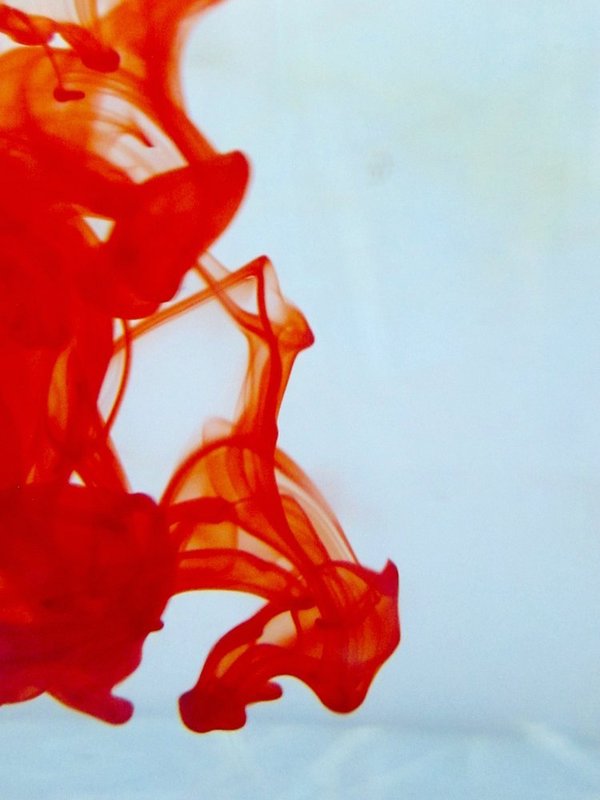 OMICS Group Open Access Membership
OMICS publishing Group Open Access Membership enables academic and research institutions, funders and corporations to actively encourage open access in scholarly communication and the dissemination of research published by their authors.
For more details and benefits, click on the link below:
http://omicsonline.org/membership.php
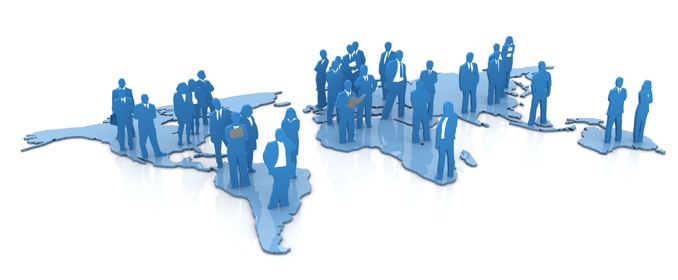